Duálne vzdelávanie
Spoločnosť Lidl
Bratislava, február 2022
Duálne vzdelávanie
Čo je duálne vzdelávanie
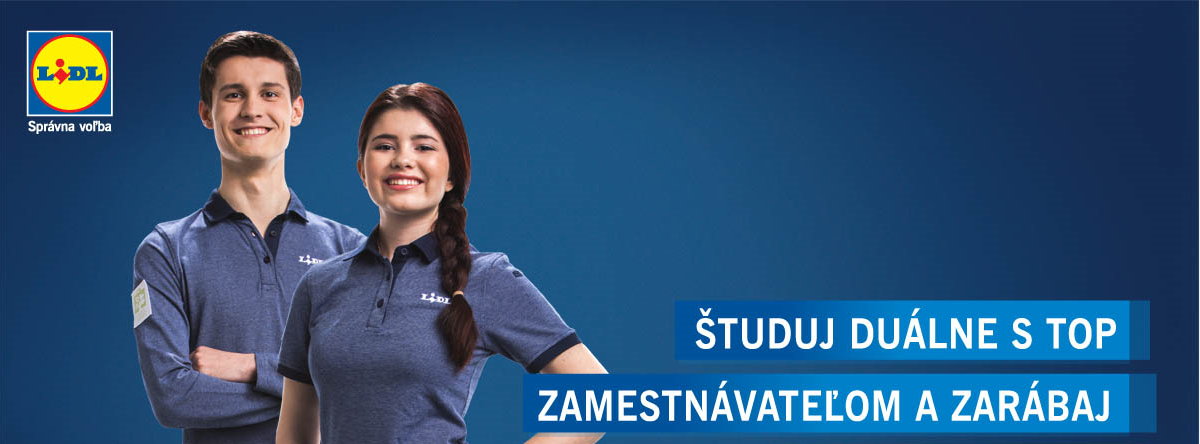 Stredoškolské štúdium, ktoré prepája teóriu s praxou v odbore „Obchodný pracovník / Obchodná pracovníčka“.

Kto môže byť dualistom/dualistkou: 
študent/študentka vybranej SOŠ, s ktorým/ktorou uzatvoríme učebnú zmluvu.
 
Kde prebieha duálne vzdelávanie:
vyučovanie v SOŠ po celom Slovensku,
praktická časť v certifikovaných predajniach pod vedením inštruktorov.
2
Duálne vzdelávanie
Čo sa u nás počas štúdia naučíš?
2. ročník
Zistíš, ako funguje kolobeh tovaru v predajni.
Naučíš sa urobiť príjem tovaru či odpisy.
Spoznáš administratívu v predajniach.
1. ročník
Zoznámiš sa so svojim pracovným tímom.
Spoznáš nové pracovisko a jeho fungovanie.
Spoznáš celý sortiment predajne.
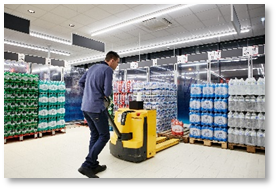 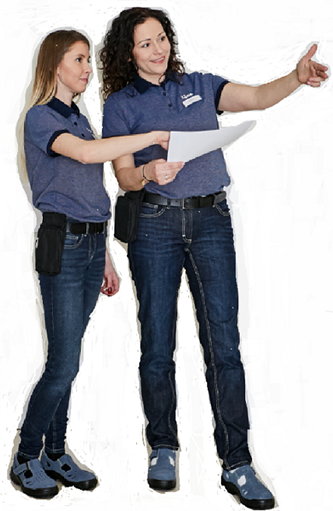 3. ročník
Naučíš sa robiť objednávky tovaru.
Zoznámiš sa s prácou na pokladnici.
Spoznáš ostatné peňažné operácie.
4. ročník
Spoznáš prácu vedenia predajne.
Oboznámiš sa s personálnou prácou.
Za podpory kolegov sa pripravíš na maturitnú skúšku.
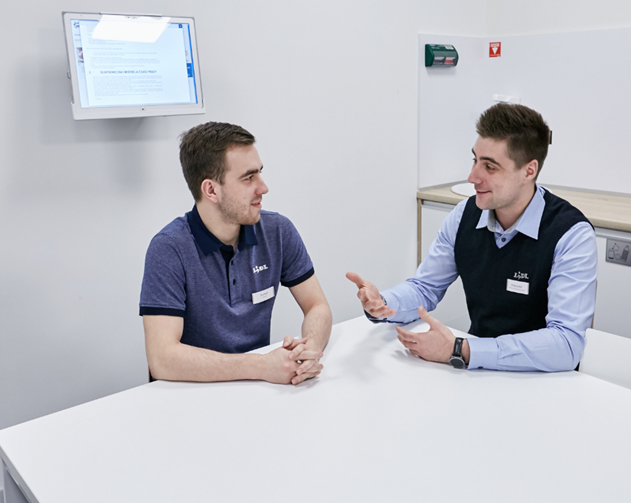 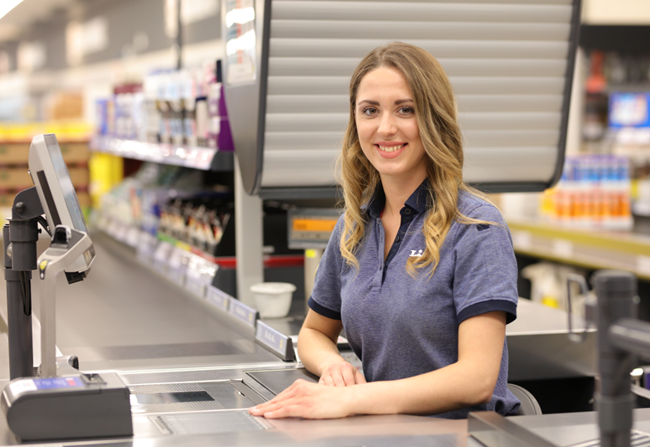 3
Duálne vzdelávanie
Čo Lidl ponúka dualistom
4
Duálne vzdelávanie
Čo Lidl ponúka dualistom v oblasti odmeňovania a benefitov
Nástupná mzda vo výške 3,50Eur/hod, pričom každý rok sa mzda žiakovi automaticky navyšuje.   
V 4. ročníku mzda v hodnote 4,40Eur/hod.
Finančné ohodnotenie 3,50 – 4,40Eur/hod
Prospechové štipendium 250 – 500 Eur ročne
Príspevok na stravu 4 Eur/pracovný deň
Školské a pracovné pomôcky
Hodnotné darčeky
K mzde za produktívnu prácu možnosť získať prospechové štipendium vo výške 250 – 500 Eur ročne, v prípade splnenia podmienok – dochádzka + prospech.
Stravovacia karta Ticket Restaurant, na ktorú je každý mesiac nahratý finančný príspevok na stravu.
Za každý odpracovaný deň nárok na príspevok vo výške 4Eur.
Na začiatku školského roka zabezpečenie pracovných pomôcok a zošitov pre všetkých žiakov. 
Žiaci 1. ročníka dostanú navyše praktické školské pomôcky ako napr. fľaša na vodu či obedár.
Darčeky pre dualistov pri príležitosti ich narodenín, Vianoc alebo iných príležitostiach.
5
Duálne vzdelávanie
Finančné zabezpečenie
V odpracovanom čase sú už započítané všetky prestávky!

Tie spolu trvajú 45 až 60 minút každý deň.
1. Hodinová mzda podľa ročníkov
6
Duálne vzdelávanie
Čo Lidl ponúka dualistom v oblasti vzdelávania
Vzdelávanie podľa tematického plánu, ktorý je prispôsobený spoločnosťou Lidl, v súlade s učebnými osnovami. 
Vzdelávanie prebieha pomocou iPadov a moderného vzdelávacieho systému Leon.
Základné vzdelávanie
Praktické skúsenosti
Doplňujúce vzdelávacie workshopy
Doplňujúce rozvojové workshopy
Budovanie kariéry
Získanie praktických zručností priamo v praxi – zaškolenie do jednotlivých činností na predajni podľa osnov tematického plánu.
Doplnkové vzdelávanie k odborným témam týkajúcich sa praxe pod vedením interných lektorov spoločnosti Lidl. 
V intervale 1 – 2x ročne.
Jednodňový rozvojový workshop, ktorý prináša teóriu zážitkovou formou. Realizácia individuálne podľa ročníkov - 1x ročne.
Príprava na budúce povolanie – po skončení duálneho štúdia príležitosť zamestnania na TPP s príležitosťou kariérneho rastu v prosperujúcej spoločnosti.
7
[Speaker Notes: - Bližšie rozviť jednotlivé body na ďalší slide a dať bližšie info (kvôli infu pre školy)]
Duálne vzdelávanie
Čo Lidl ponúka dualistom v oblasti vzdelávania
Študenti pri vzdelávaní v predajni využívajú najmodernejšie technológie.
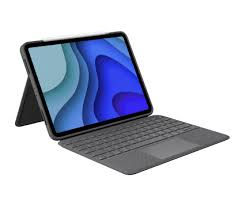 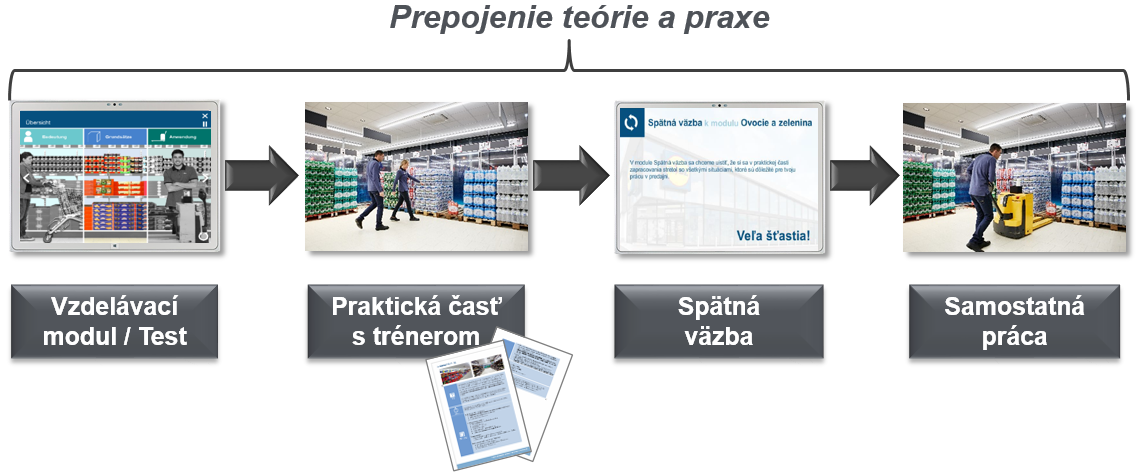 8
Duálne vzdelávanie
Prehľad SOŠ, s ktorými spolupracujeme
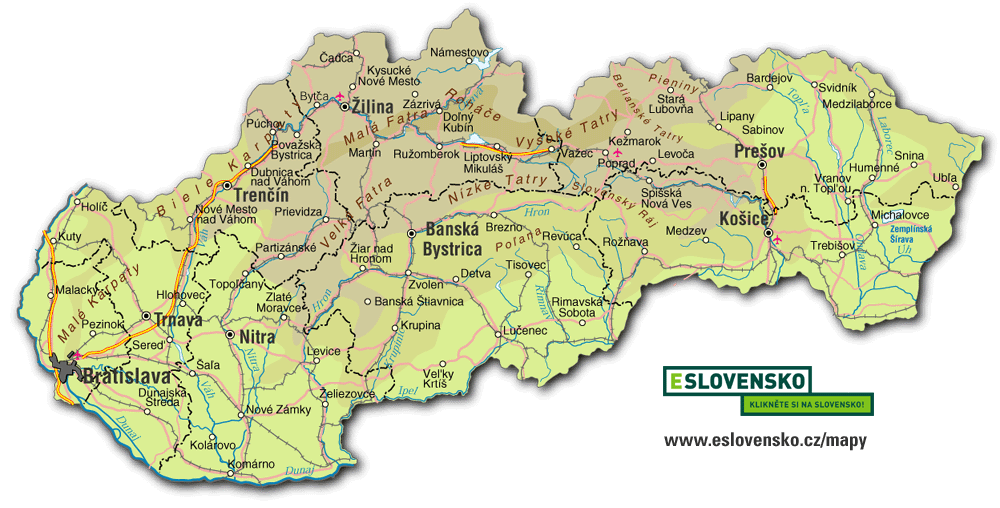 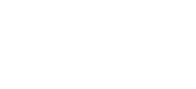 9
Duálne vzdelávanie
Aké možnosti dualistom po skončení SOŠ ponúkame
ZMP / MP / RM
Admin ZC DL / LC
10
[Speaker Notes: Žiaci duálneho vzdelávania môžu po skončení štúdia ostať u nás v Lidl pracovať na jednej z troch uvedených pozícii: predavač/pokladník, asistent predajne alebo MP trainee. Zvolená pozícia závisí od šikovnosti žiaka a spokojnosti s jeho výkonom počas duálneho vzdelávania. Ak žiak začne ako predavač/pokladník, môže sa časom vypracovať na vyššie pozície. V rámci spoločnosti máme viacero príkladov, kedy sa z pozície predavač/pokladník zamestnanci vypracovali na regionálnych manažérov či dokonca na generálneho riaditeľa. ]
Duálne vzdelávanie
Ako sa prihlásiť?
Ako na to:
Prihlásenie sa do duálneho vzdelávania nie je vôbec komplikované.
Prihláška
01
Zaslanie prihlášky
02
Osobný pohovor
03
Vyhodnotenie
04
Zašleš prihlášku na adresu našej centrály
Alebo mailom na studujdualne@lidl.sk
Prihlášku nájdeš na našej stránke
Následne ju vyplníš
Po obdržaní prihlášky, ťa pozveme na osobný pohovor
Pohovor s kolegami je najmä zoznamovací
Po osobnom pohovore vyhodnotíme prihlášku
Ak sa dohodneme na spolupráci, podpíšeme spolu učebnú zmluvu
11
,,Kto sa prestáva zlepšovať, prestáva byť dobrý.“
Lidl Slovenská republika, v.o.s.
Ružinovská 1/E821 02 Bratislava
+421 2 58 279 336
studujdualne@lidl.sk